CHEMICAL KINETICS
Chemical kinetics:  is a branch of chemistry which deals with the __________reaction and the _________by which the chemical reaction occurs.
Rate of Reaction
How _______a reaction occurs
Measure by determining the ______of reactants used up or _____of products produced per unit of volume in a given unit of______
How can you determine the rate of reaction for the formation of ammonia
__________    2NH3  (Haber Reaction)
Reaction Mechanism
___________by which a reaction occur.
For most reactions only the _________is observable.
Formation of carbon dioxide
___________
Mechanism:
C  + ½ O2     CO( _________/energy activated complex
CO  +  ½ O2     CO2
Net:_____
Role of Energy in Chemical Reactions
Activation Energy:
Minimum amount of energy needed to start a reaction.
Slow reactions have a _____activation energy.
Fast reactions have a______ activation energy.
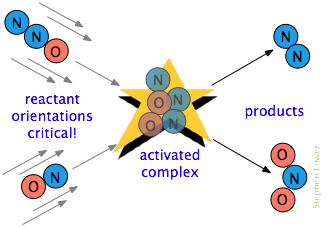 Heat of Reaction:  (enthalpy of reaction)
Heat energy absorbed or released in the formation of the products during a chemical reaction.
▲H= H products   -     H  reactants 
Heat measure in a__________ in units called________.
Table I (heats of formation)
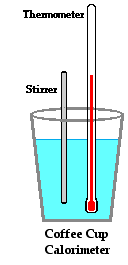 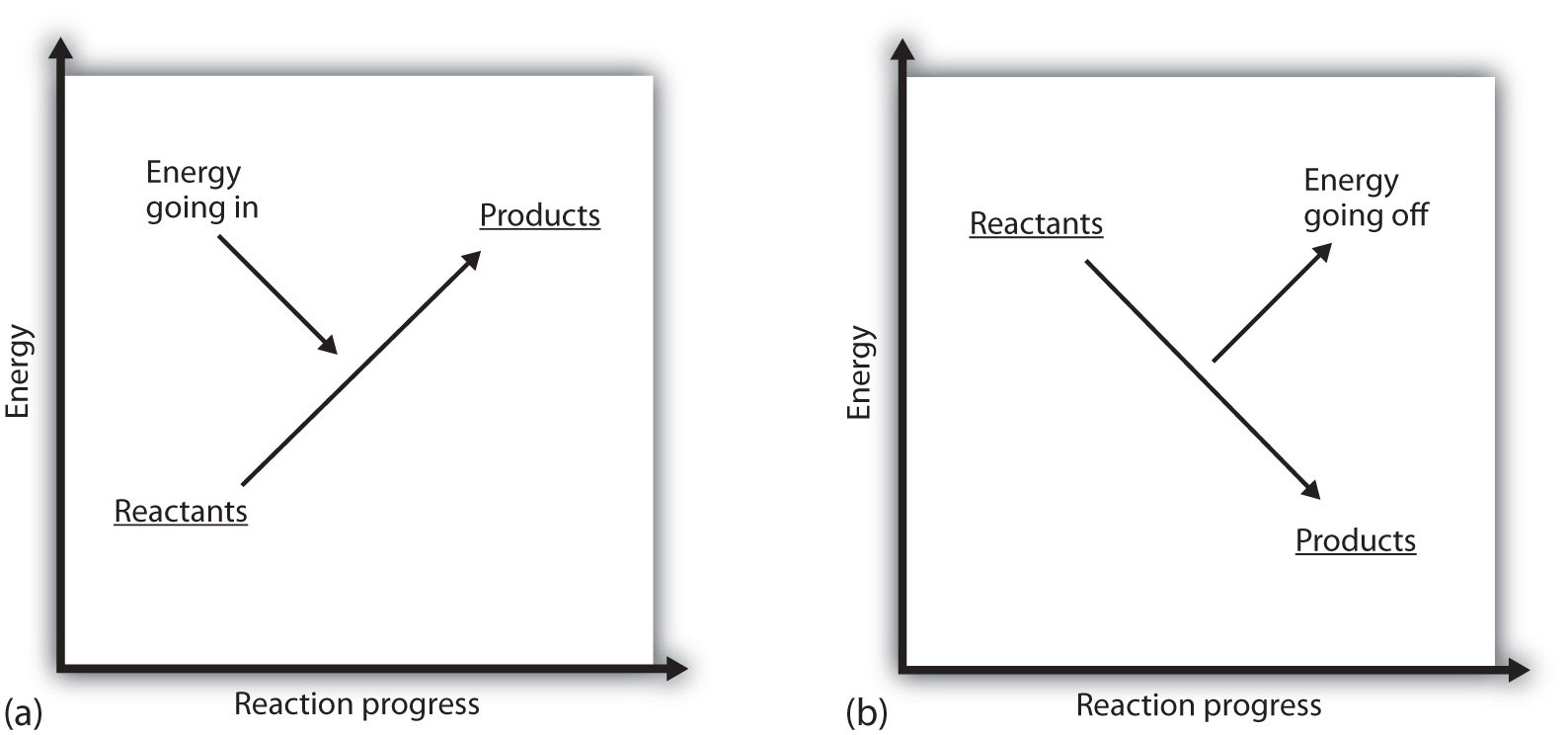 Endothermic Reaction
Exothermic Reaction
Heat is_________
H R ___ H  P
▲H  =  H P  -  H R
 ▲H is_________
Example from table I
Heat is_______
H P  ___ H  R
▲H  =  H P  -  H R
▲H is  _____
Example from table I
COLLISION THEORY
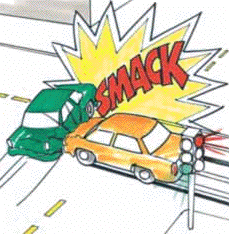 Collisions must occur between reacting particles.
Collisions must be effective (enough kinetic energy and proper orientation)
______collisions the faster the rate.
FACTORS THAT AFFECT THE RATE OF A REACTION
1.  Nature of the reactions
Reactions involving negligible bond rearrangement are usually _____at room temperature than reactions involving extensive breaking of bonds.
Reactions of ______substances in aqueous solutions are faster than reactions involving ______substances.
_____reactions have low activation energies.
_________reactions (reactants are in the same phase) are_______ than ________reactions. (reactants are in different phases)
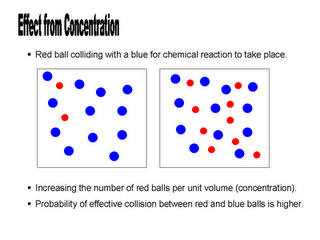 2.  CONCENTRATION OF THE REACTANTS
An _______in the concentration of one or more of the reactants ______the number of collisions _____the rate of reactant.
Concentration is expressed in___________ (__)
______ moles, greater the molarity, the _____the rate.
A______ in volume increases the concentration.
For a _____system only, an ______ in pressure, ______ the rate.
3.  Temperature on a System
An_______ in temperature  _______ the______ energy of the particles  molecules move______  _____effective collisions ________ the rate.
Speeds up the rate of ________an endothermic and exothermic reactions
Rule of thumb:  A ten degree Celsius increase in temperature doubles the reaction rate.
Example: Glow Sticks
4.  Reaction Mechanism
All reactions occur as a result of a series of steps.
Each step results in the formation of high energy intermediate products called the____________.
The different steps in a reaction mechanism takes place at different rates.  
The rate of the overall reaction is determined by the rate of the _________step called the rate determining step.  (r.d.s.)
If you know the r.d.s. a change in concentration must be in that step to have an overall affect on the reaction rate.
Analogy:  Ordering food in a restaurant
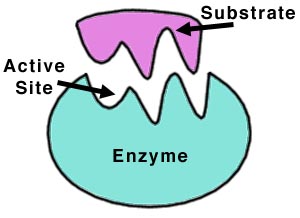 5.  Addition of a Catalyst
A__________ is a substance that changes the rate of a reaction while itself remaining generally unchanged after the net reaction.
It alters the pathway of a chemical reaction by_______ the activation energy.
It does not initiate a reaction nor change the reactants and products.
_________catalyst speeds up a chemical reaction.  For example:  Enzymes are carrier catalyst
________catalyst or inhibitor slows down a reaction.
If it doesn’t specify a catalyst as being an inhibitor assume it to be positive.
CONCLUSION
Step 1: enzyme A  +  B  I (intermediate product/activated complex)

Step 2:    A  +  I    C  enzyme

Net Eq: enzyme 2A  +  B    C  enzyme
           (reactants)    (products)